Starter: What are some natural disasters That humans have to prepare for?
Time to fix Mrs. Freeman’s mistake…. 
Current Event Review
Pick something that happened THAT WEEK
Look at two sources
Summary
Differences
Relate to Class
Opinion
Current Event Review
We will have someone present their current event EVERY Thursday or Friday we have class 
Extra Credit opportunity the sooner you sign up and present
15 points for Term 1
10 points for Term 2
5 points for Term 3
I will let you know a couple of days before that you are presenting
The entire presentation is worth 100 points
Creation of the Earth and Pangaea
Where do you think the continents would fit together?
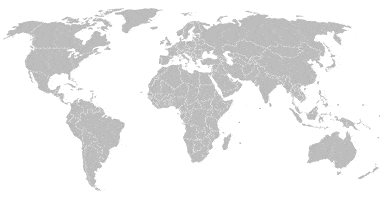 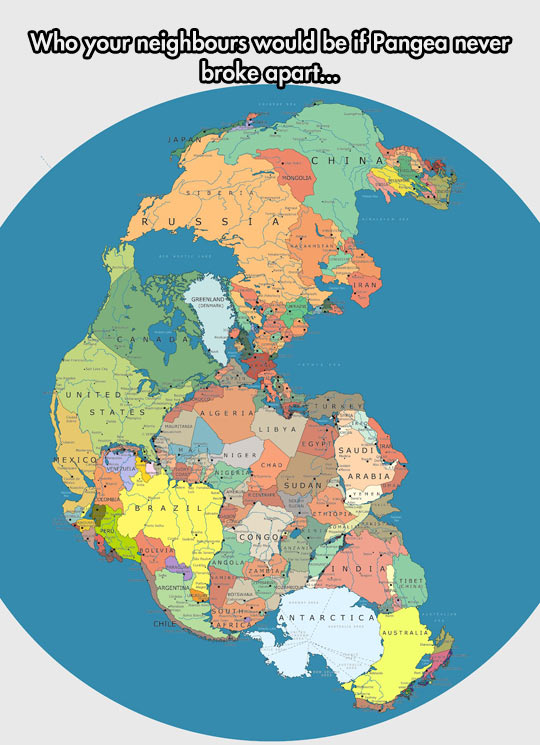 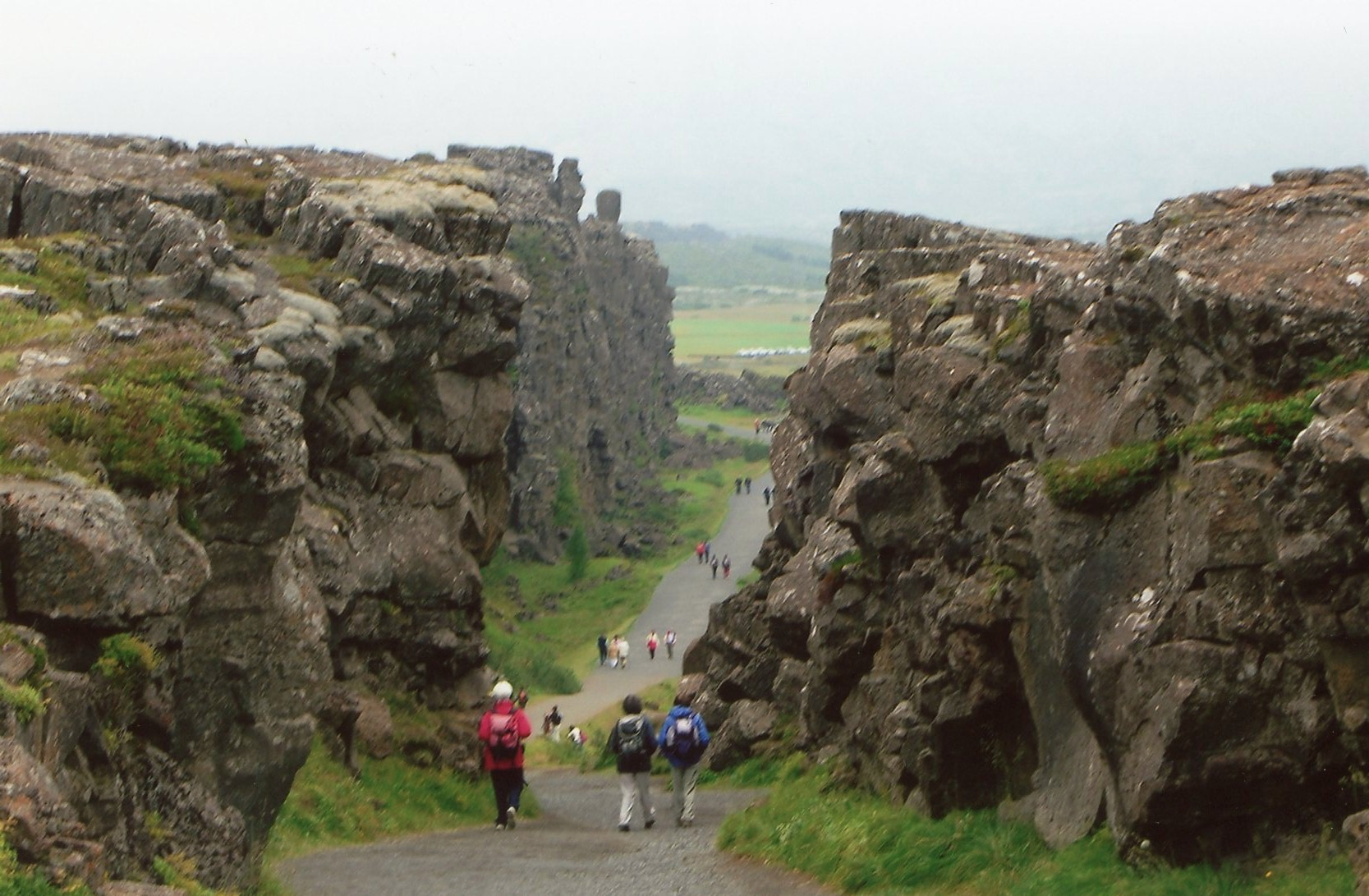 Fault lines
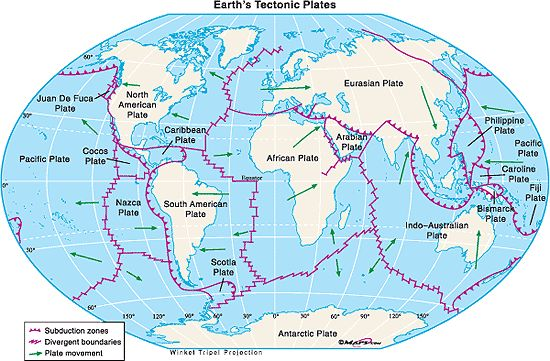 Maps in the textbook
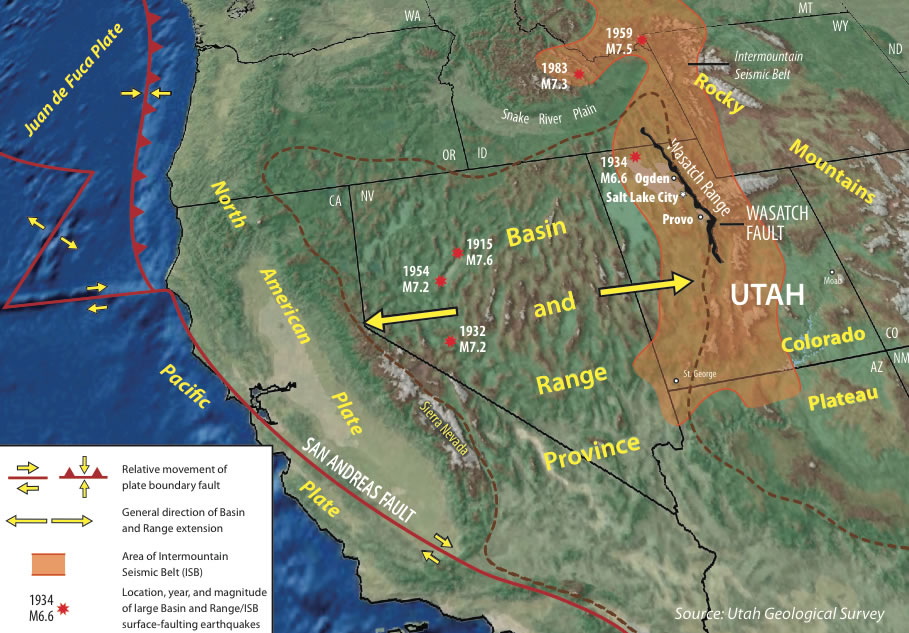 What do we need to prepare for?
Family Plan
We are a family preparing for a disaster

Each group will be responsible for one preparedness category
You will come up with 4+ things you can do to prepare NOW and a plan of 4+ you would do in the disaster